Основные результатыгеологоразведочных работ
на твердые полезные ископаемые 
в 2024 году и задачи на 2025 год
Гермаханов Асламбек Асхатович
Заместитель руководителя
Федерального агентства по недропользованию

25 апреля 2025 г.
Приоритеты работ в 2024 г. и задачи на 2025 г. определены
Перечнями поручений Президента Российской Федерации от 28.06.2022 № Пр-1130,
от 19.10.2022 № Пр-1991, от 31.06.2023 № Пр-1349, от 11.11.2023 № Пр-2246
Ключевые направления:
Реализация Стратегии развития минерально-сырьевой базы РФ до 2050 г (утв. распоряжением Правительства РФ от 11.07.2024 № 1838-р с учетом п. 1 «в» Перечня поручений № Пр-1991) 
Выполнение Плана мероприятий по реализации Стратегии развития минерально-сырьевой базы РФ до 2050 г. (утв. Распоряжением Правительства РФ от 04.03.2025 г. №500-р)
 Переориентация геологоразведочных работ на стратегические импортозависимые (дефицитные) виды сырья (пп. «в» п. 1 Перечня поручений № Пр-1130)
Ускоренное наращивание МСБ за счет увеличения объемов геологоразведки: реализация программы ГРР Дальнего Востока и Сибири (п. 1 «д» Перечня поручений № Пр-2246)
Программно-целевой принцип лицензирования: предоставление в приоритетном порядке прав пользования участками недр на дефицитные стратегические ТПИ (пп. «д» п. 1 Перечня поручений № Пр-1130)
Освоение участков недр, содержащих стратегические виды сырья (пп. «а» п. 1 Перечня поручений № Пр-1349)
2
Состояние минерально-сырьевой базы ТПИ России
Место в мире
Доля от
мировых запасов
Доля от
мировой добычи
>15 100 месторождений твердых полезных ископаемых
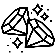 229 видов твердых полезных ископаемых
11 868 действующих лицензий
100%
50%
0%
0%
50%
100%
3
Данные о запасах и добыче за 2023 год
Финансирование геологоразведочных работ
не менее 40%  
затрат федерального бюджета на Дальний Восток
Динамика финансирования геологоразведочных работ проводимых за счет средств федерального бюджета
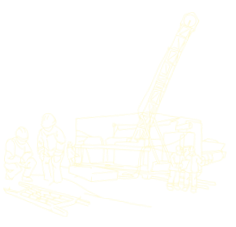 Комплекс процессных мероприятий ГП «ВИПР»
Федеральный проект«Геология: возрождение легенды»
4
Объекты геологического изучения недр за счет средств федерального бюджета (ВМСБ ТПИ) в 2024 году в рамках КПМ ГП «ВИПР»
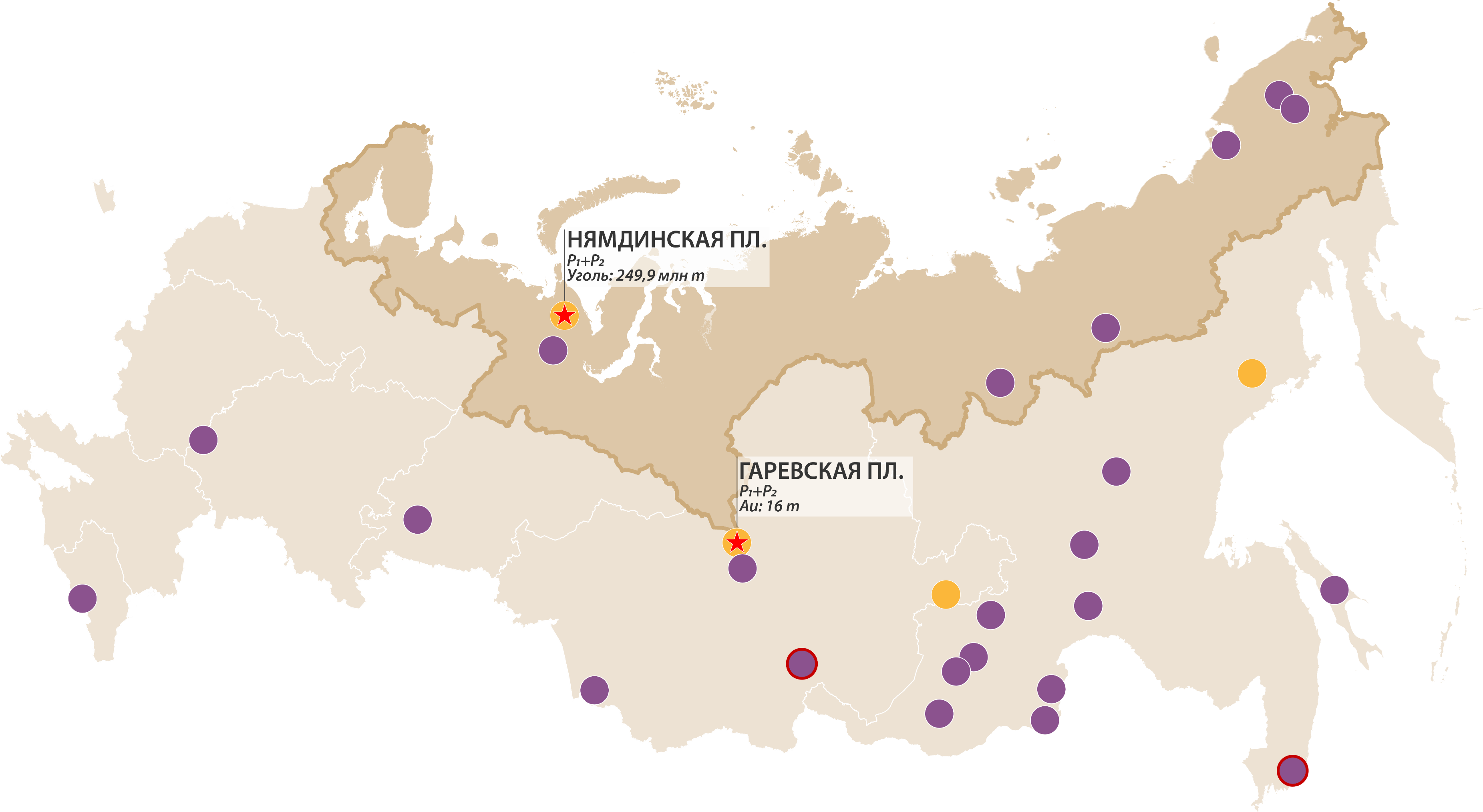 3,05
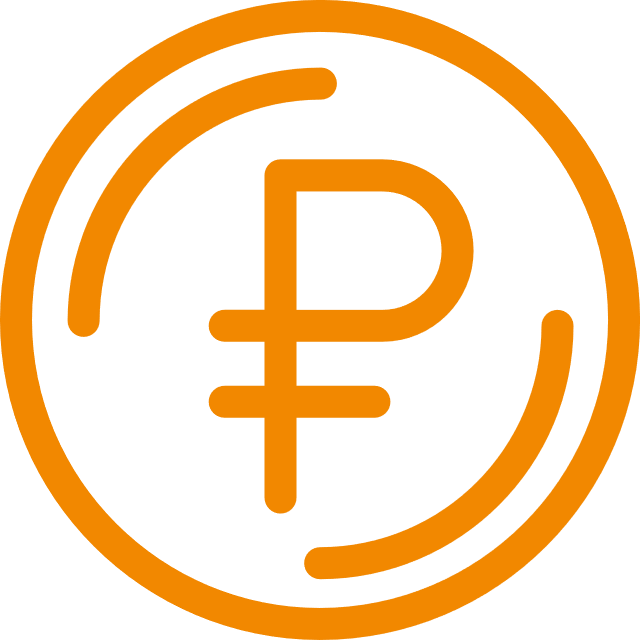 млрд руб.
в т.ч. на дефицитные – 1,6 млрд руб.
АЗРФ – 0,6 млрд руб.
 ДВФО – 2,3 млрд руб.
По видам ТПИ
Благородные металлы
Цветные металлы
Редкие металлы
Неметаллические ПИ
Угли
Уран
Черные металлы
Алмазы
Объекты:
Досрочно завершившиеся объекты
С наиболее значимыми результатами
23 Переходящие, в т.ч. 2 объекта завершены досрочно
4 Завершившиеся
5
Новые и переходящие объекты геологического  изучения недр за счет средств федерального бюджета (ВМСБ ТПИ) в 2025 годув рамках КПМ ГП «ВИПР»
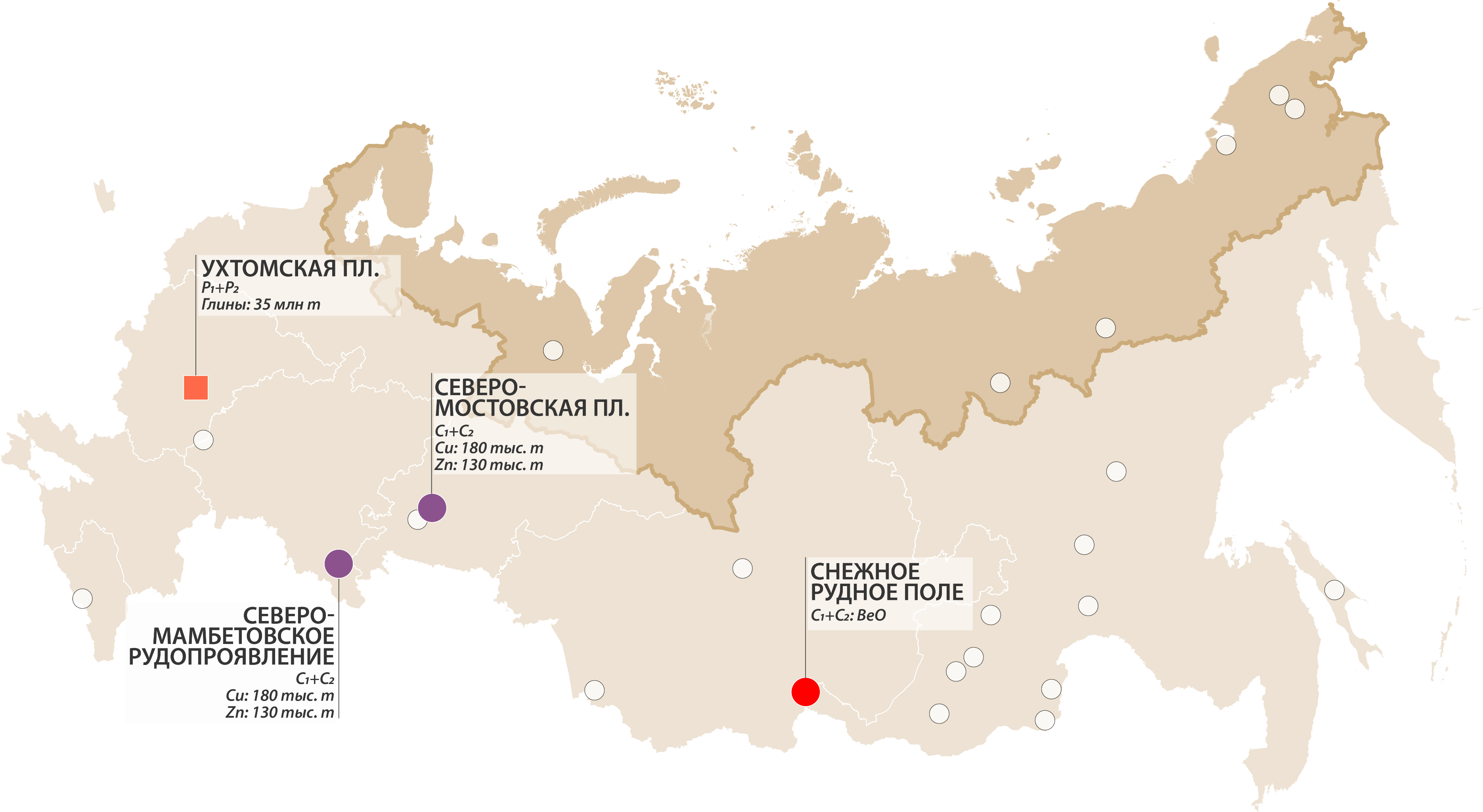 2,6
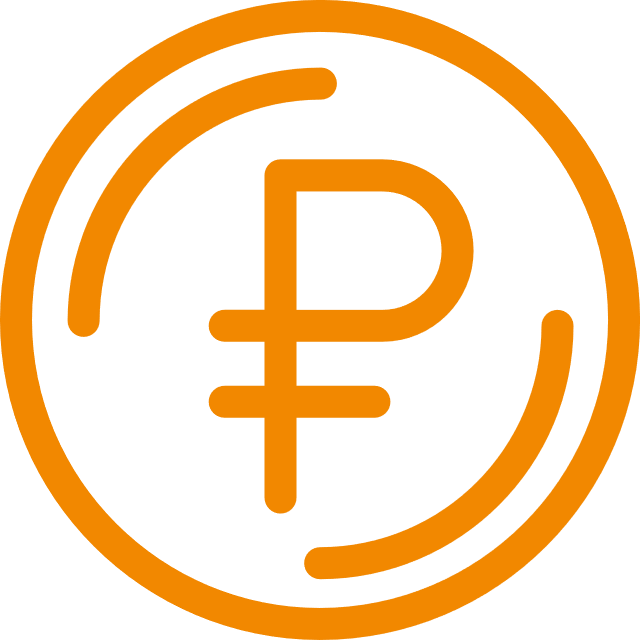 млрд руб.
в т.ч. на дефицитные – 1,2 млрд руб.
АЗРФ – 0,5 млрд руб.
 ДВФО – 1,6 млрд руб.
По видам ТПИ
Благородные металлы
Цветные металлы
Редкие металлы
Неметаллические ПИ
Угли
Уран
Черные металлы
Алмазы
Переходящие на 2025 год
25 объектов:
4 новых объекта (1 на дефицитные)
21 переходящий
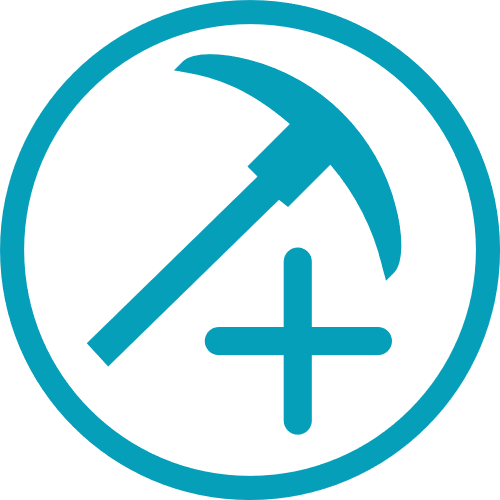 6
Объекты геологического изучения недр 
ФП «Геология: возрождение легенды» I-й этап
2022 - 2024 год
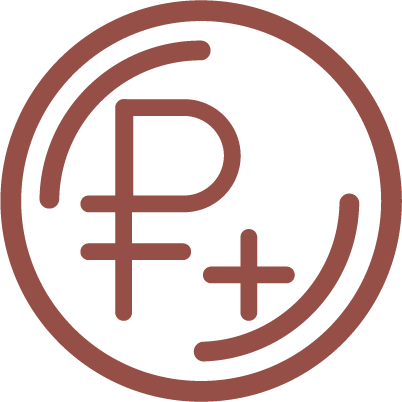 185
4,2
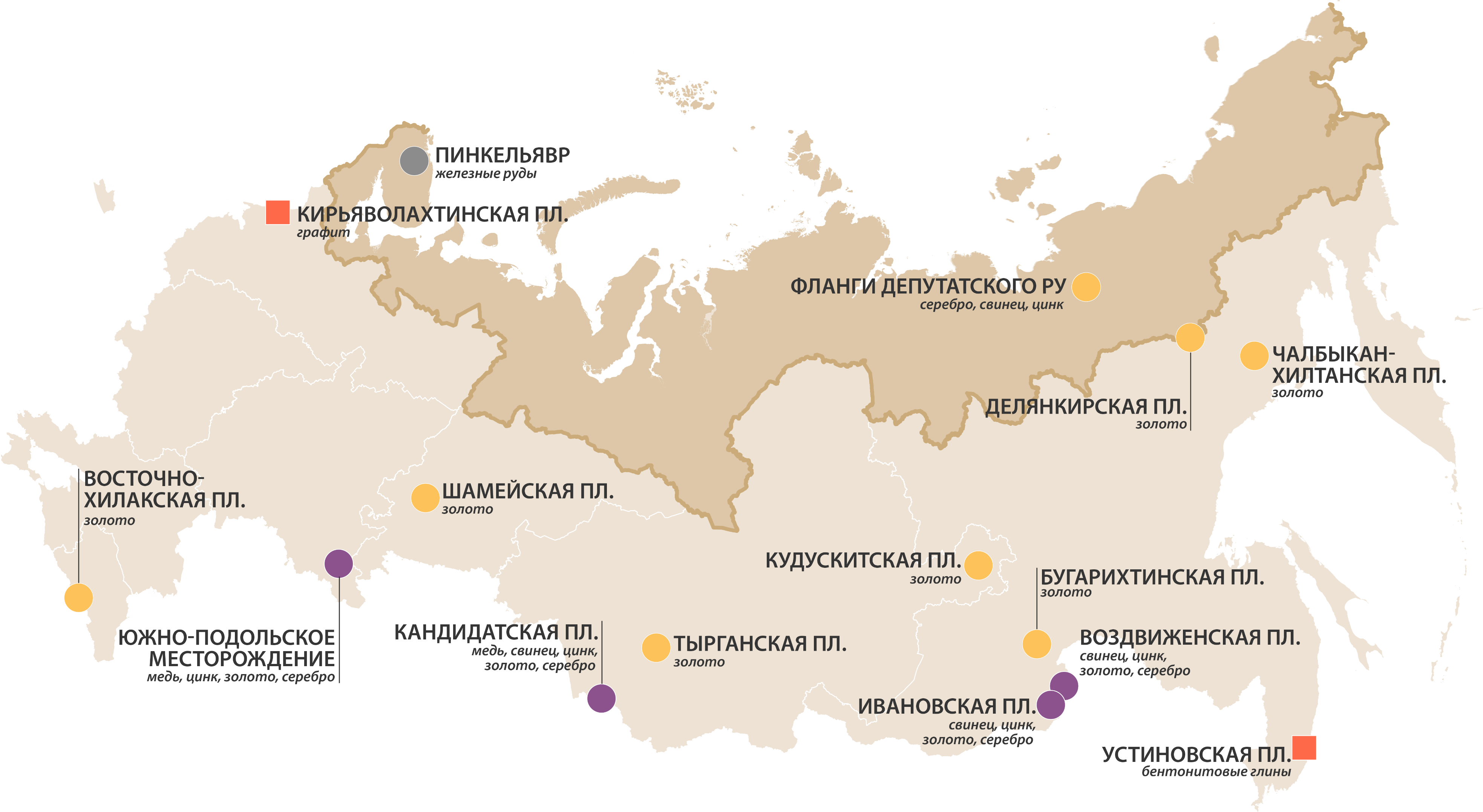 млрд руб.
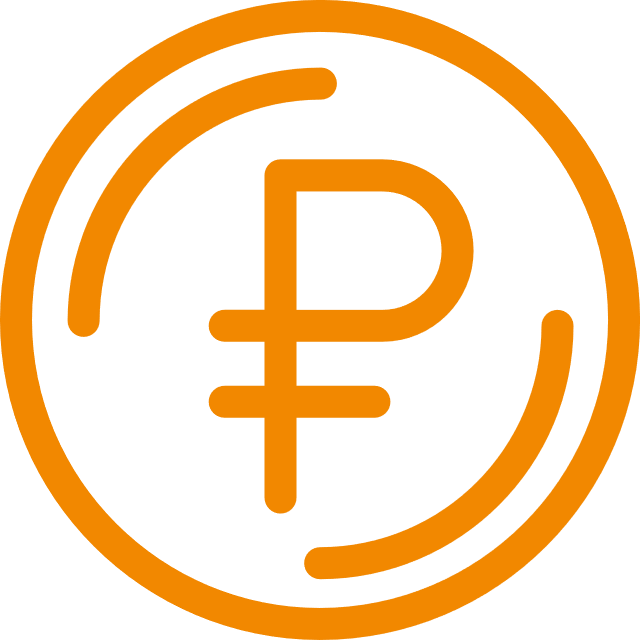 млрд руб.
бюджетная эффективность
ежегодно – 1,4 млрд руб.
Полученные результаты
Ресурсов
Запасов
благородные металлы
цветные металлы
черные металлы
неметаллические ПИ
7
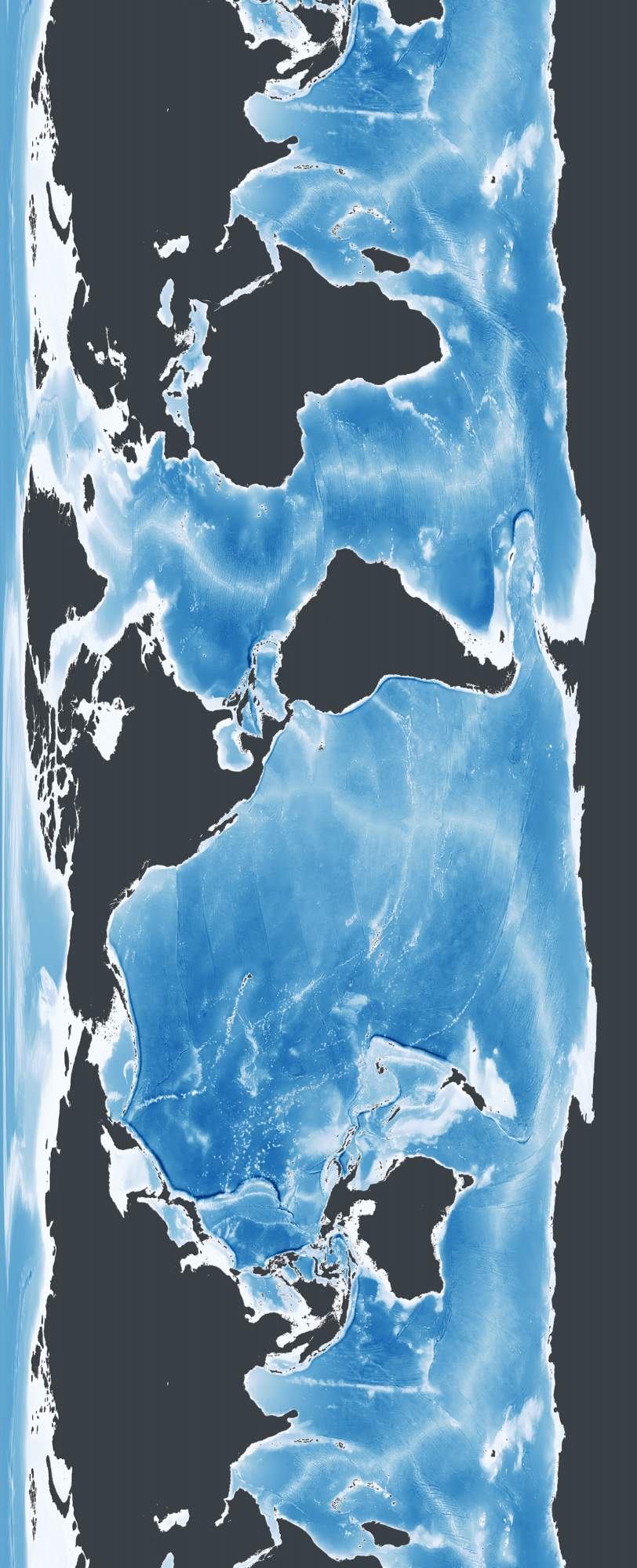 Геологическое изучение и оценка ресурсов ТПИ дна Мирового океана.Результаты 2024 года и планы на 2025 год
Российские разведочные районы в Мировом океане
Контракторы - Минприроды России (КМК и ГПС), АО «Южморгеология» (ЖМК)
ЖМК
КМК
ГПС
железомарганцевые конкреции
кобальтоносные железомарганцевые корки
глубоководные полиметаллические сульфиды
Ресурсы КМК
214,9 млн т
прирост Р1 132,3 млн т
С2 3,6 млн т
Ресурсы ЖМК
549,5 млн т, в т.ч. прирост С2 12,5 млн т
Ресурсы ГПС
147 млн т
Изучено 4 рудных поля
Результаты 2024 г. (накопительным итогом)
Планы на 2025 г.
Продолжить ГРР 
разведочной стадии 
на участке площадью 570 км2
Продолжить ГРР разведочной стадии на площади гайотов Говорова и Коцебу
Продолжить ГРР оценочной стадии на площади рудного узла Семенов
2024 год
2025 год
1,4
0,89
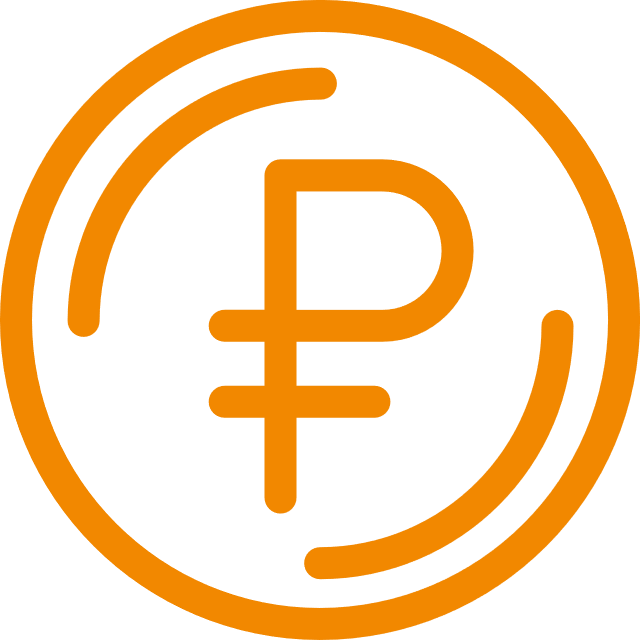 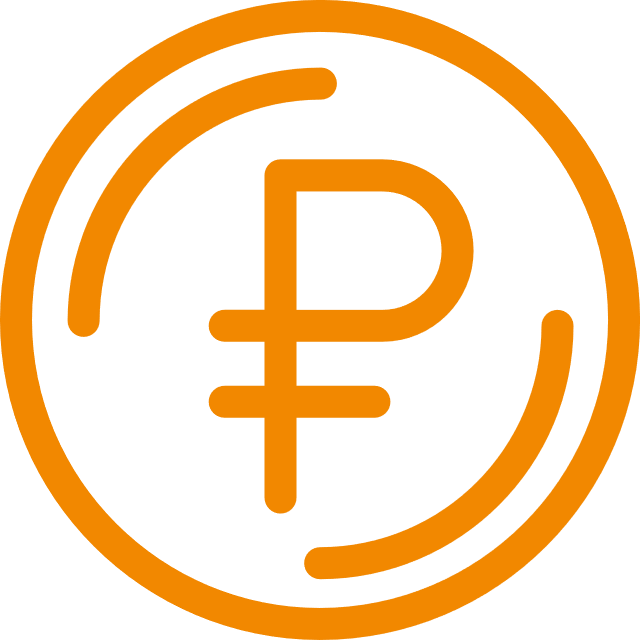 млрд руб.
млрд руб.
7
Объекты геологического изучения недр 
ФП «Геология: возрождение легенды» II-й этап (2025-2027 гг.)
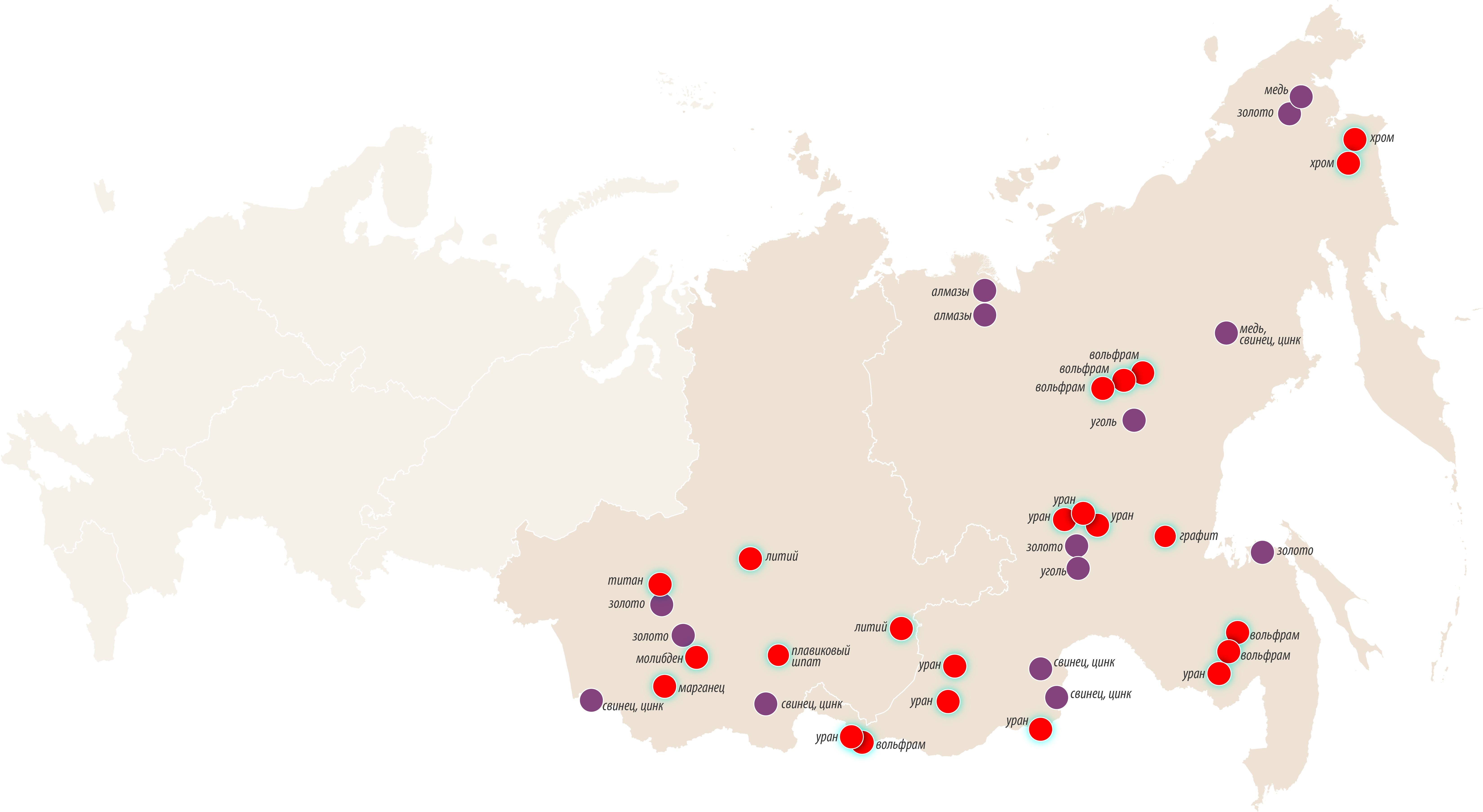 17,8
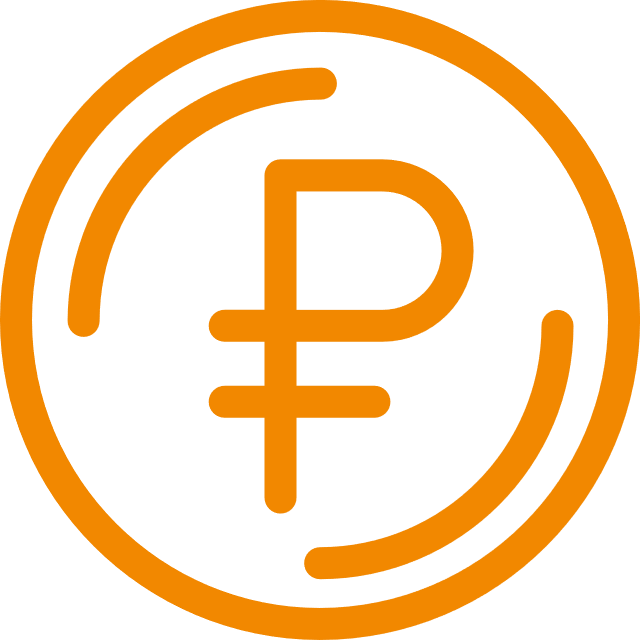 По поручению Президента РФ № Пр-2246 от 11.11.2023 г.: 
д) «Разработать программы геологического изучения недр на территориях Дальневосточного и Сибирского федеральных округах
и включить эти программы в федеральный проект «Геология: возрождение легенды».
млрд руб.
38 Новых объектов,
в том числе 23 на дефицитные ПИ
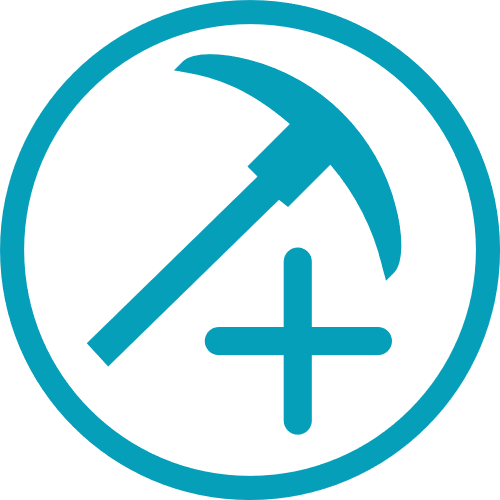 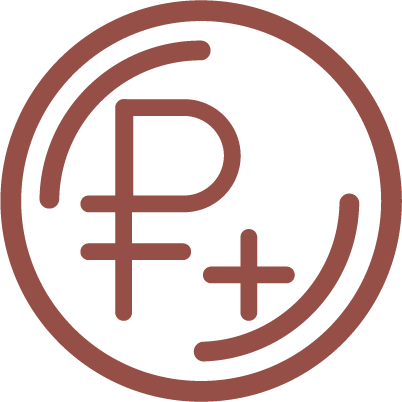 716
бюджетная эффективность
общая стоимость работ
млрд руб.
в том числе:
на дефицитные - 11,58 млрд руб.
ВИДЫ СЫРЬЯ И ИХ ПРИРОСТЫ 
(ЗАПАСЫ И РЕСУРСЫ)
уголь
Au
золото
Ag
серебро
алмазы
Сu
медь
Pb
свинец
Zn
цинк
Sn
олово
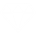 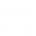 255т
1,8тыс. т
80млн карат
1,4млн т
1 160тыс. т
2 880тыс. т
18тыс. т
730млн т
Crхром
Mnмарганец
Wвольфрам
Момолибден
Uуран
Liлитий
Тiтитан
Zrцирконий
графит
шпат
23млн т
2млн т
555тыс. т
800тыс. т
268тыс. т
800тыс. т
5млн т
3млн т
3млн т
3млн т
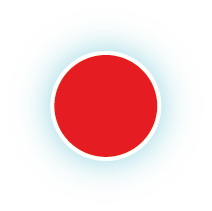 9
дефицитные виды сырья
высоколиквидные виды сырья
Наиболее значимые результаты ГРР за счет средств недропользователей в 2024 г. и планы на 2025 г.
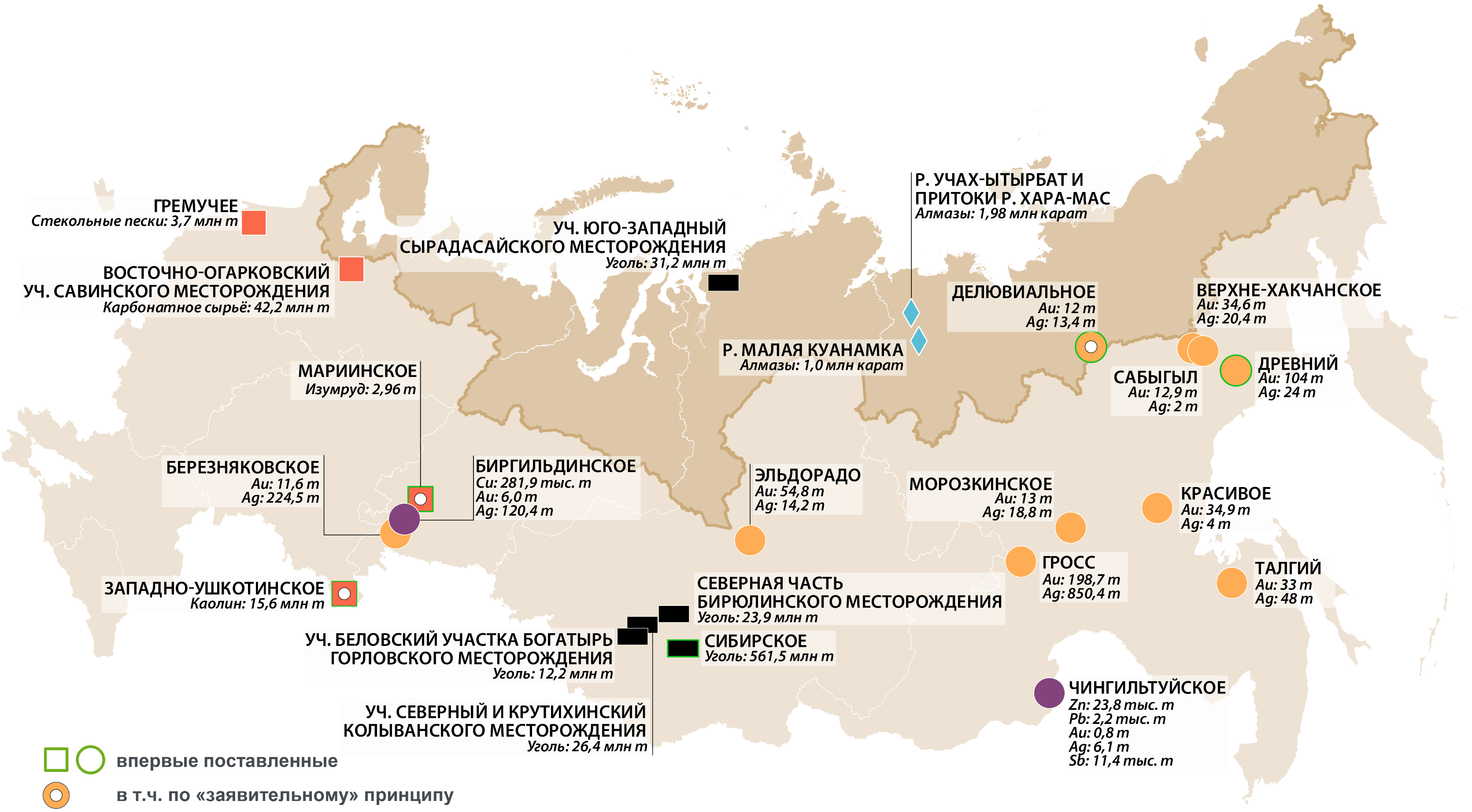 Средства недропользователей
88
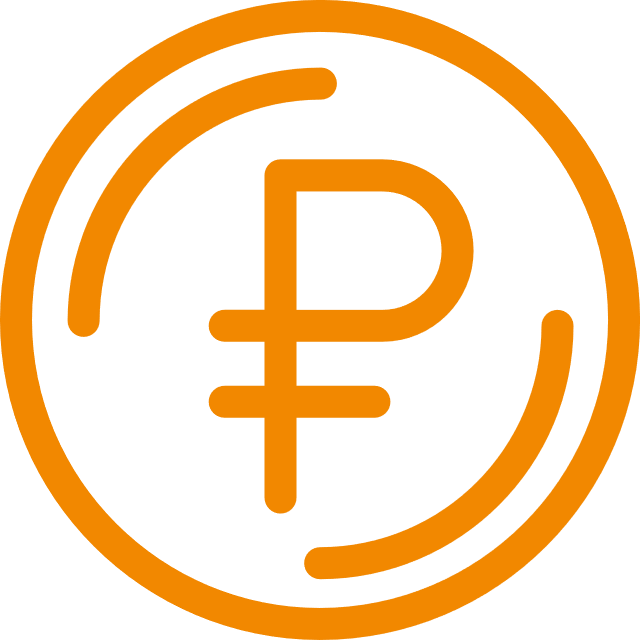 млрд руб.
в т.ч. по «заявительному» принципу – 31,1 млрд руб.
АЗРФ – 15,1 млрд руб.
 ДВФО – 65,0 млрд руб.
2024 г.
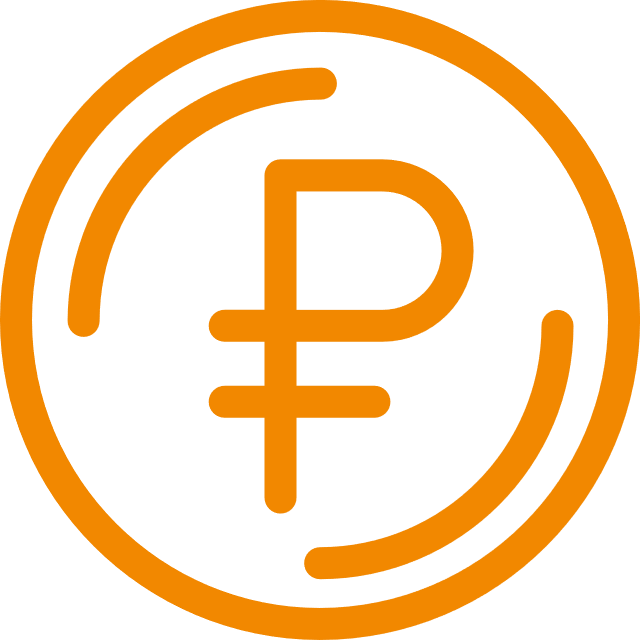 126,6
млрд руб.
в т.ч. по «заявительному» принципу – 68,0 млрд руб.
АЗРФ – 21,4 млрд руб.
 ДВФО – 83,6 млрд руб.
Основные результаты 2024 г.
2025 г.
месторождений
+ 212
Финансирование по группам ТПИ
Угли
Неметаллические ПИ
Черные металлы
Уран
в т.ч. 175 месторождений россыпного золота
Благородные металлы
Цветные и редкие металлы
Алмазы
10
Лицензирование
Аукционы
Наиболее значимые объекты стратегических дефицитных видов ТПИ
Динамика действующих лицензий
Действующие лицензии (по состоянию на конец года)
в т.ч. по «заявительному» принципу
2024 год
2025 год (план)
101 аукционв т.ч. 4 на дефицитные ТПИ
151 аукцион,
в т.ч. 5 на дефицитные виды
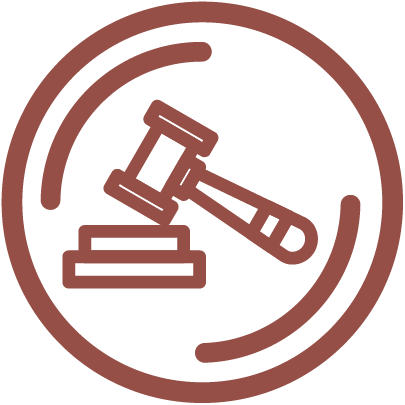 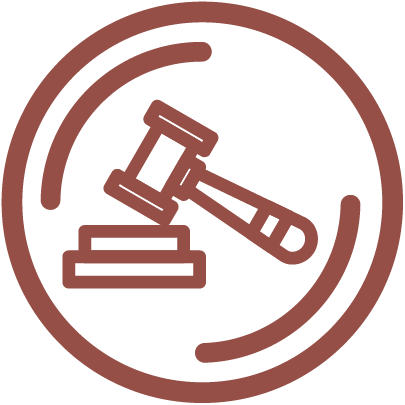 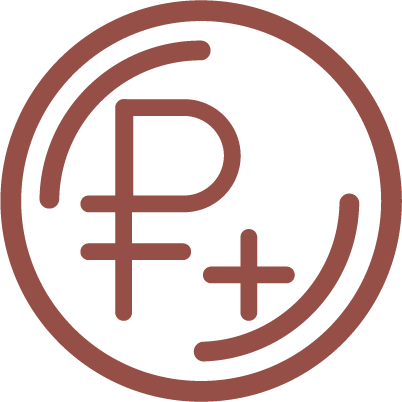 17,1 млрд руб.
17,6 млрд руб.
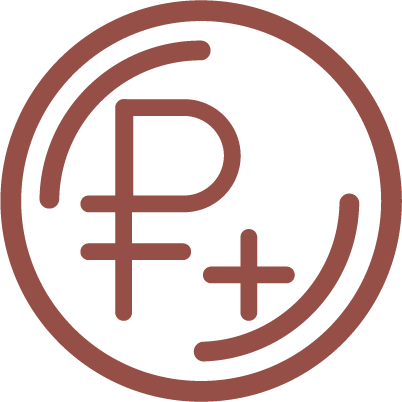 доход бюджета
доход бюджета (план)
рост объемов финансирования к 2023 г.
+ 28%
рост финансирования по «заявительному» принципу к 2023 г.
+ 41%
*приведены данные по видимому потреблению за 2023 год
11
Основные итоги работы Федерального агентства по недропользованию в части твердых полезных ископаемых за 2024 год
Завершены работы по 27 ОБЪЕКТАМ (в т.ч. 6 объектов МОМД) за счет федерального бюджетаПолучены приросты ресурсов и запасов: золота, серебра, меди, свинца, цинка, железа, бентонитовых глин, угля
Открыто 212 МЕСТОРОЖДЕНИЙ
Обеспечено поступление в бюджет 17 млрд руб. за счет лицензирования
УТВЕРЖДЕНЫ:
Программа геологоразведочных работ Дальнего Востока и Сибири на 2025-2027 гг. (Пр-2246)
Стратегия развития минерально-сырьевой базы РФ до 2050 года (Пр-1991)
12
Благодарю за внимание!